GraphQL
Изготвили: Мирослав Маджаров, Дамян Хинков, Калин Лалов
Съдържание
Representational State Transfer (REST) 
GraphQL 
Прилики и разлики 
Схема 
Типове 
Заявки и мутации 
Over- и Under-fetching 
Недостатъци и предимства 
TypeGraphQL
Representational State Transfer (REST)
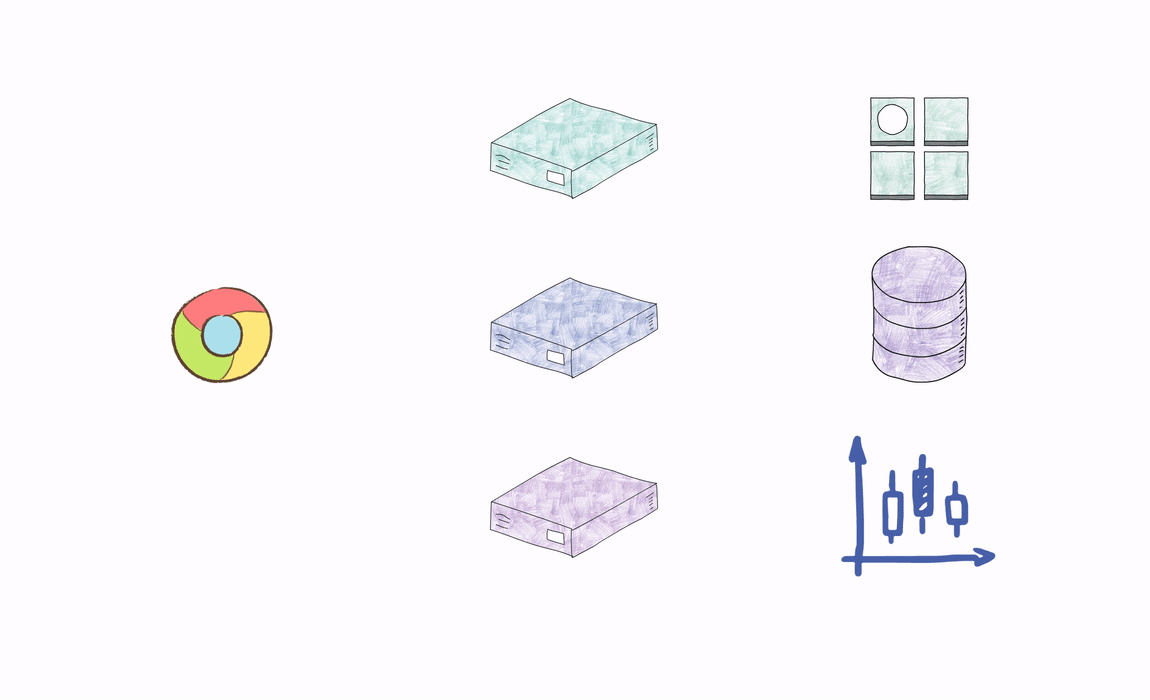 GraphQL
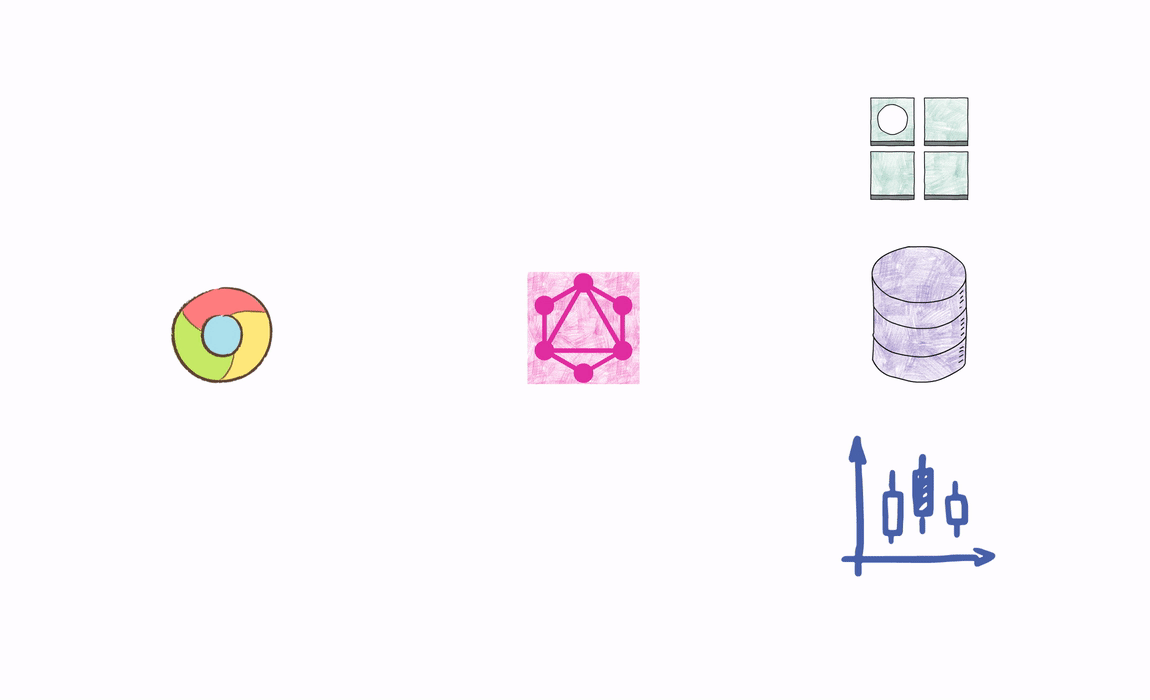 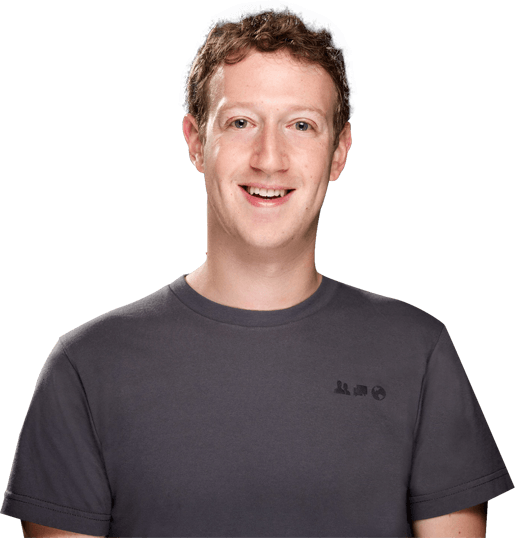 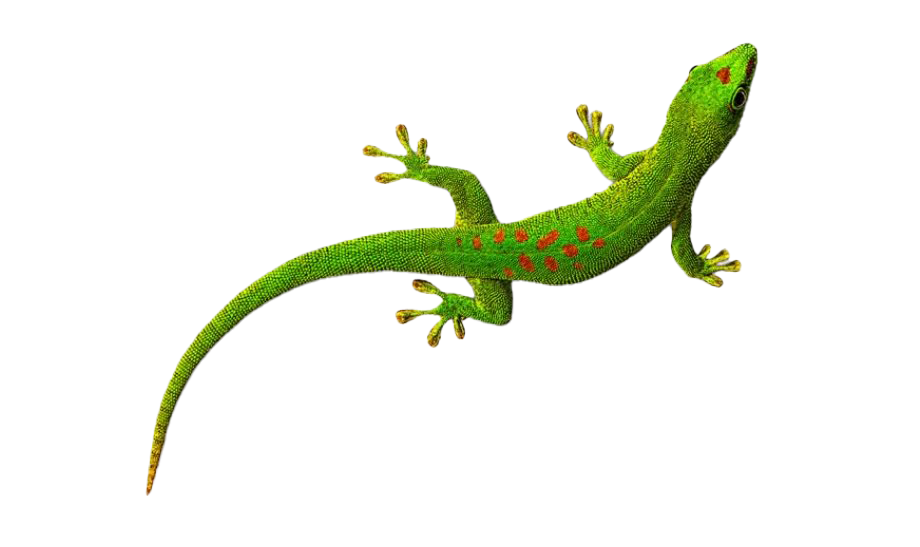 Прилики
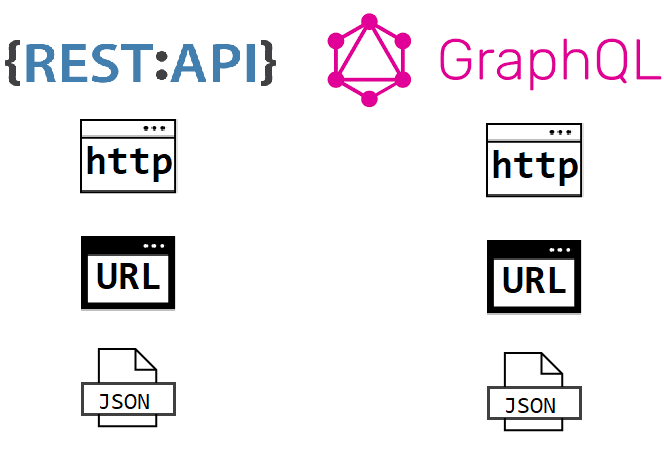 Схема
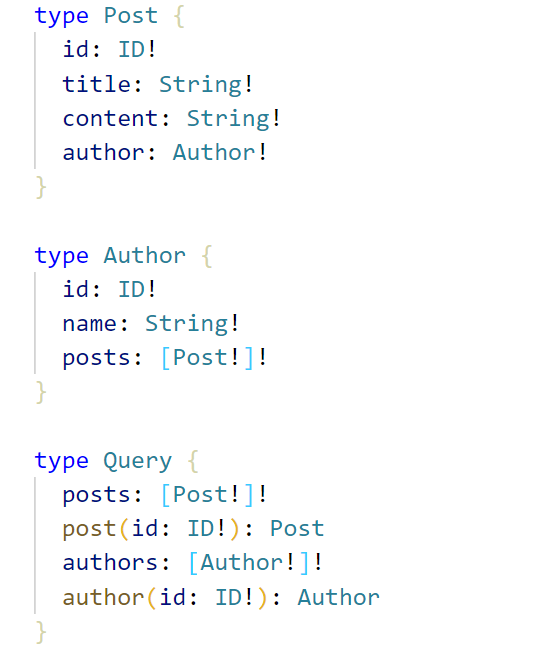 Типове
Дефинирани от потребителя:
Скаларни(вградени):
Int
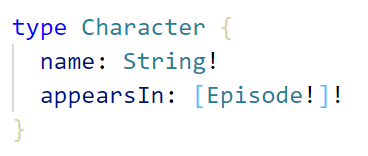 Float
String
Boolean
! – non nullable[] - масив
Специален вид типове
Заявки и Мутации​
Ако имаме заявка
която връща
задължително е нужно
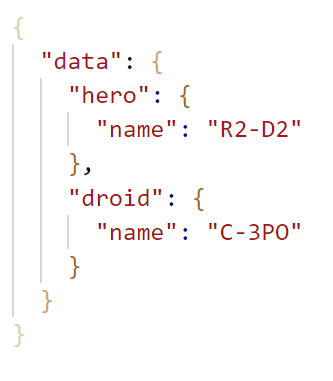 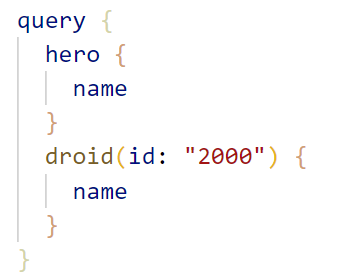 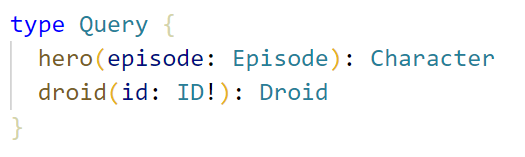 Мутации
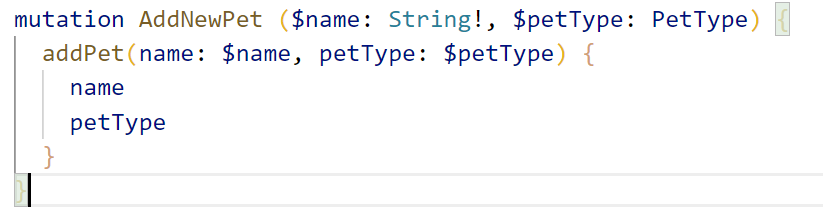 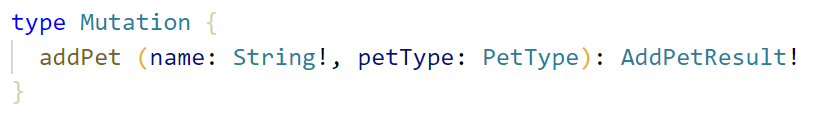 Пример за мутация
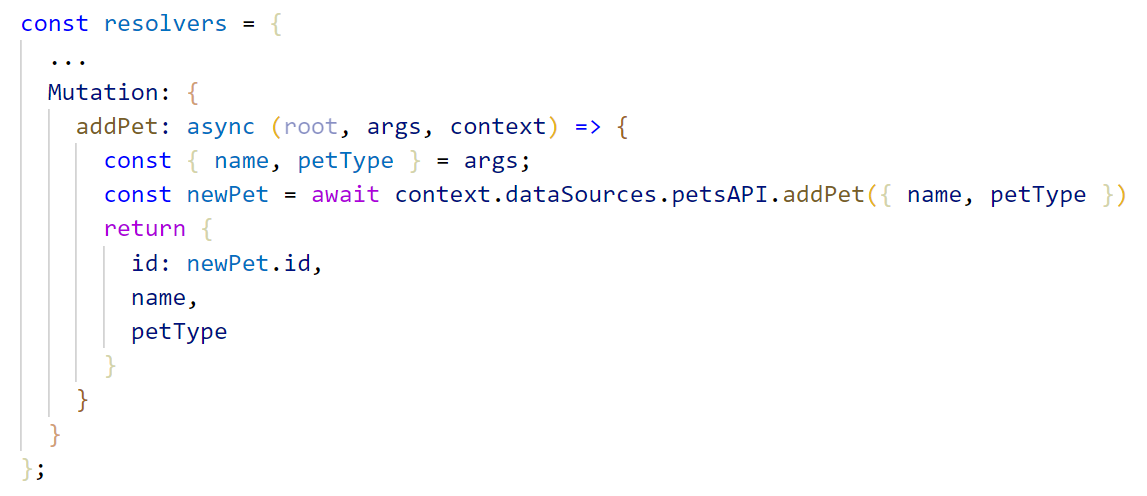 Over-fetching при REST
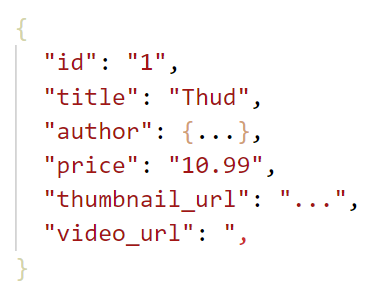 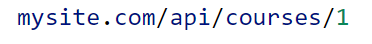 Over-fetchingРешението на GraphQL
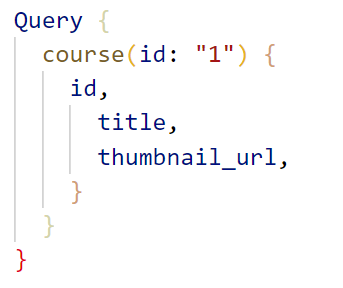 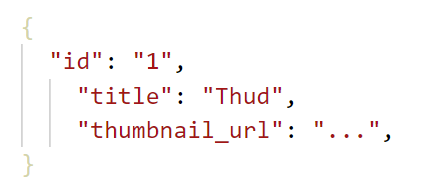 Under-fetching при REST
Получаване на по-малко данни заради nest-ване
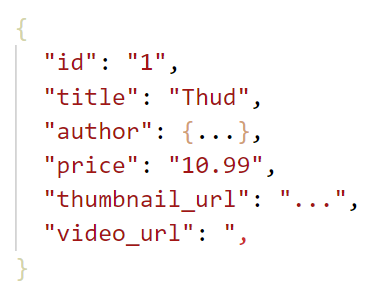 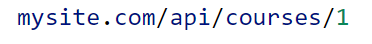 Допълнителна заявка
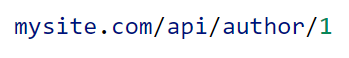 Under-fetchingРешението на GraphQL
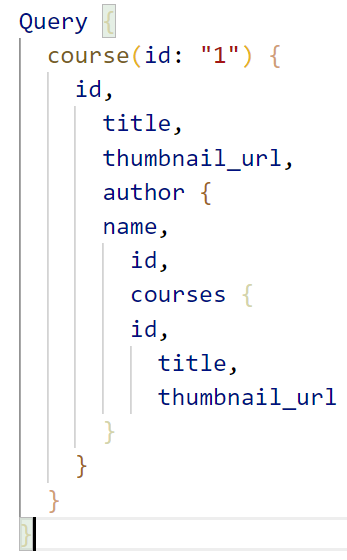 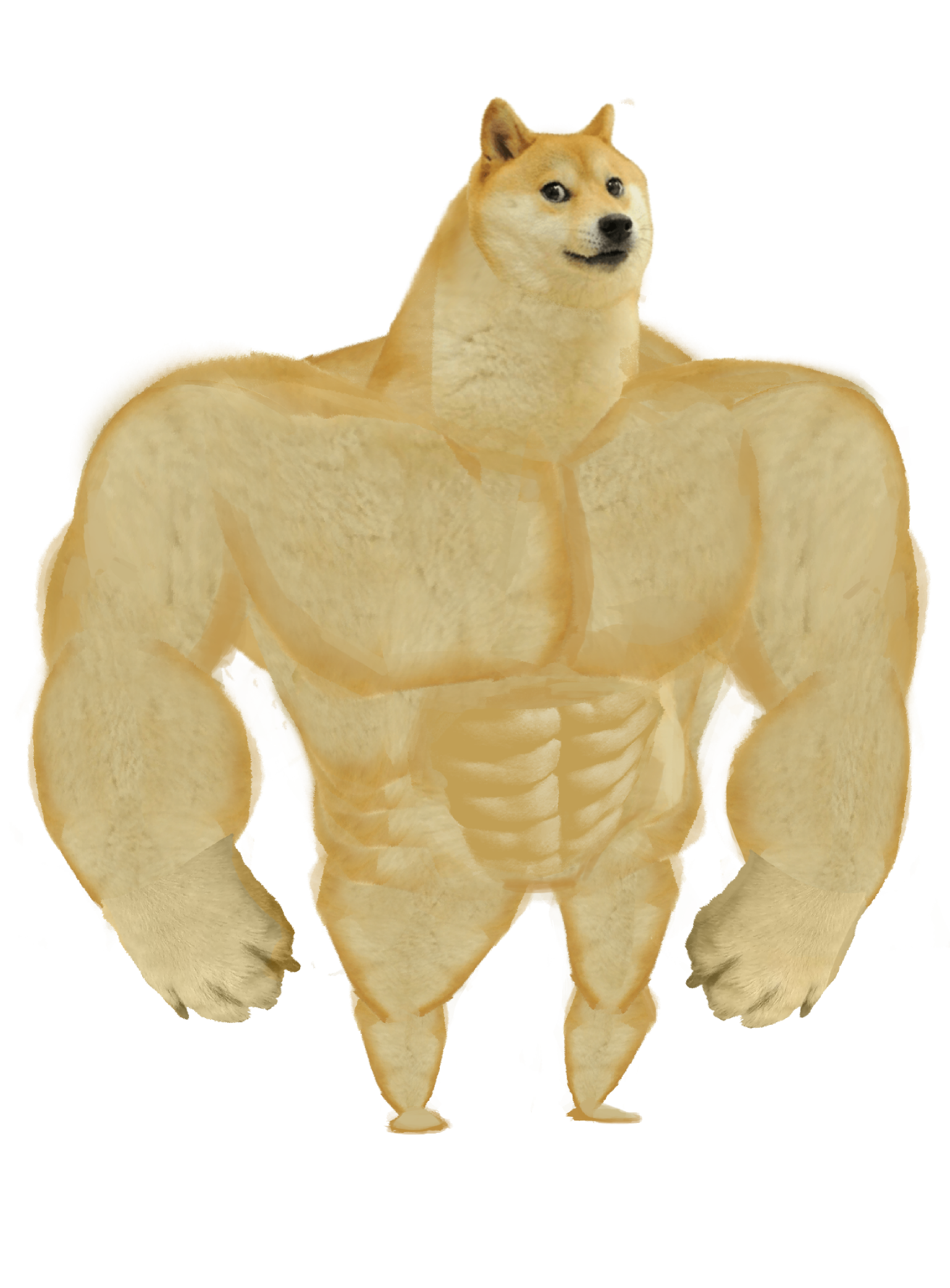 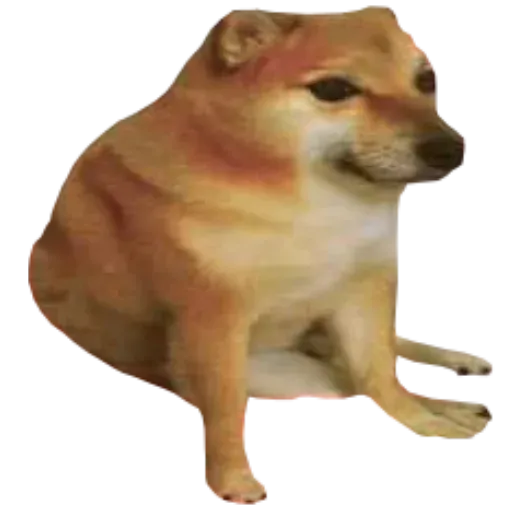 TypeGraphQL
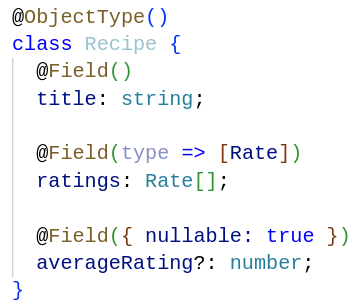 Благодарим за вниманието!
Източници
https://graphql.org/ https://konghq.com/blog/learning-center/graphqlhttps://aws.amazon.com/compare/the-difference-between-graphql-and-rest/https://www.apollographql.com/blog/mutation-vs-query-when-to-use-graphql-mutationhttps://dzone.com/articles/why-and-when-to-use-graphql-1 https://typegraphql.com/docs/introduction.html   https://typegraphql.com/docs/examples.html  https://www.reddit.com/r/graphql/comments/p0mso3/typegraphql_vs_graphql_with_typescript/  https://youtu.be/ZQL7tL2S0oQ?si=1rvRXJLB0N6mZu92 https://www.youtube.com/watch?v=xMCnDesBggM&list=PL4cUxeGkcC9gUxtblNUahcsg0WLxmrK_y&index=1 https://serverless.pub/the-power-of-serverless-graphql-with-appsync/https://www.robinwieruch.de/why-graphql-advantages-disadvantages-alternatives/#graphql-advantages